Smart StartEvidence-Based/Evidence-Informed Activities
Overview
The EB/EI Requirement

Evidence

Logic Models

Written Guidelines
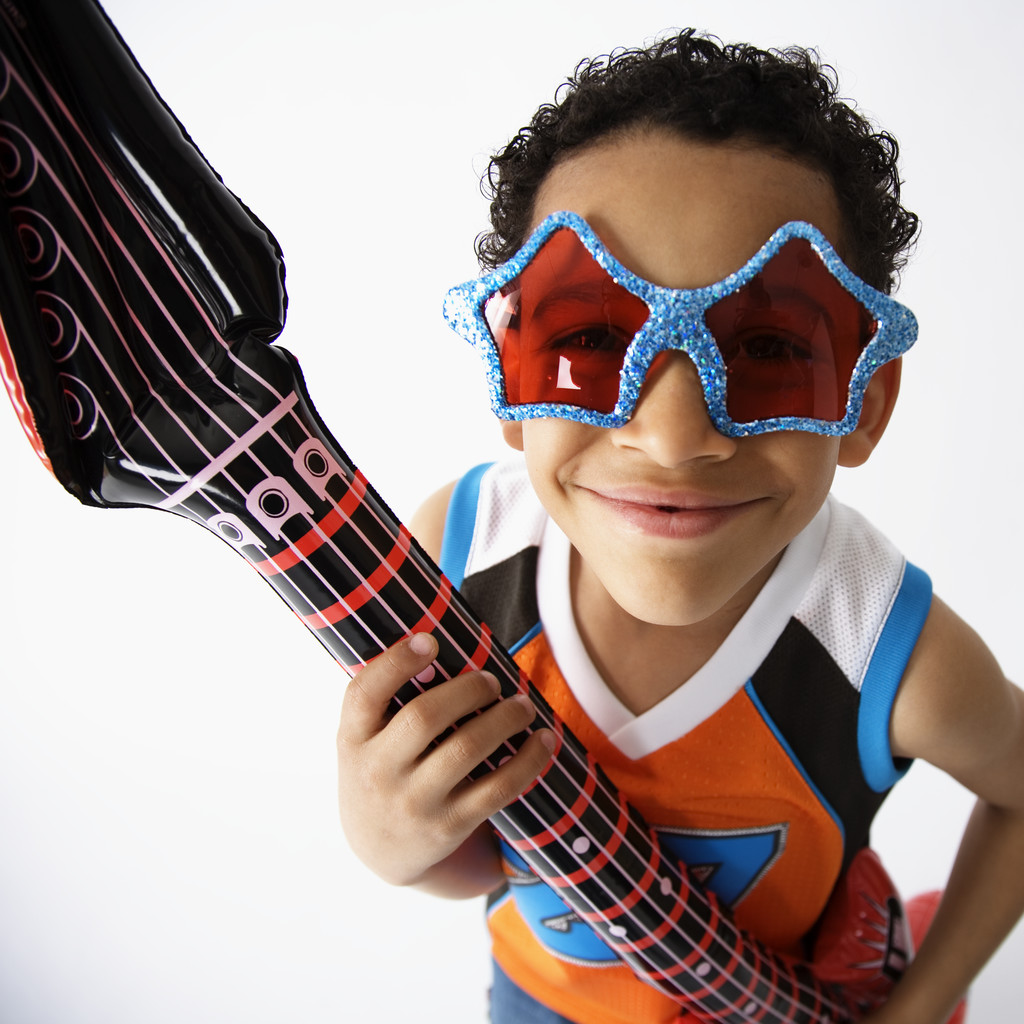 2
[Speaker Notes: Format – observations from the field followed by a table discussion for each topic]
Introductions
NCPC Staff

QA Specialists – Cynthia Turner & Ann Spence

Regional Specialists – Gale Wilson & Lois Slade

Program Officers – Christina DiSalvo & Angelica Oberleithner

Evaluation Director – Kim McCombs-Thornton
3
Objectives
Participants will have a greater understanding of how:

To develop good documentation for EB/EI

Evidence, logic model, and guidelines are interconnected

Evidence, logic models, and guidelines are “living” documents and key tools for CQI
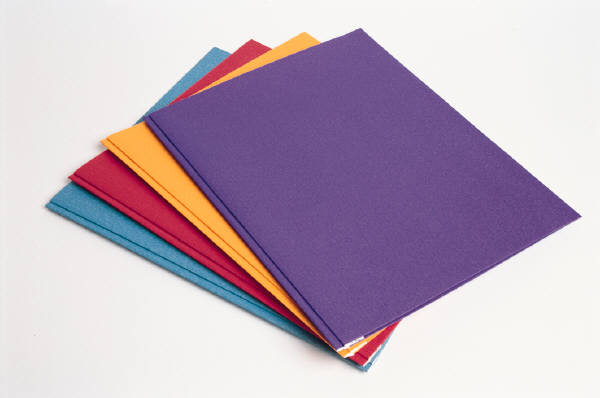 4
EB/EI Requirement
5
EB/EI Requirement
In 2011 NC General Assembly 
passed legislation:

“State funding for local partnerships shall also be used for evidence-based or evidence-informed programs for children from birth to five years of age.”

In response:
NCPC worked with LP’s to develop definitions for EB/EI
NCPC Board adopted definitions
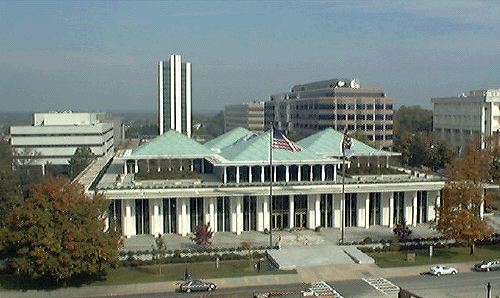 6
Evidence-Based Definition
“Evidence-based programs or practices are those that have repeatedly and consistently demonstrated desirable outcomes through application of scientific research methods (replicated experimental, experimental, or quasi experimental.)”
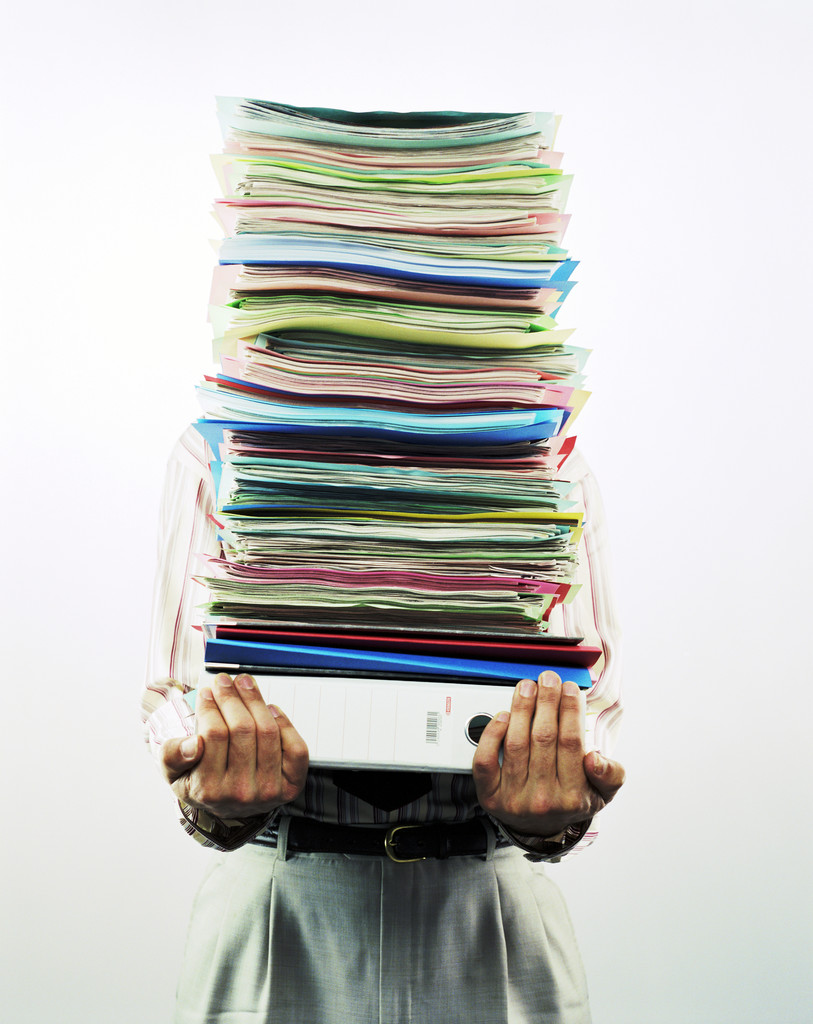 7
[Speaker Notes: Essentially evidence-based are programs and activities that have shown clear, positive impact across multiple studies using rigorous research methods.]
Evidence-Informed Definition
“An evidence-informed practice is one that is guided by child development theory, practitioner wisdom, qualitative studies and findings from basic research and has written guidelines, a strong logic model, and a history of demonstrating positive results.  They may be rated “Promising” or “Emerging” by at least one source that rates evidence-based programs.”
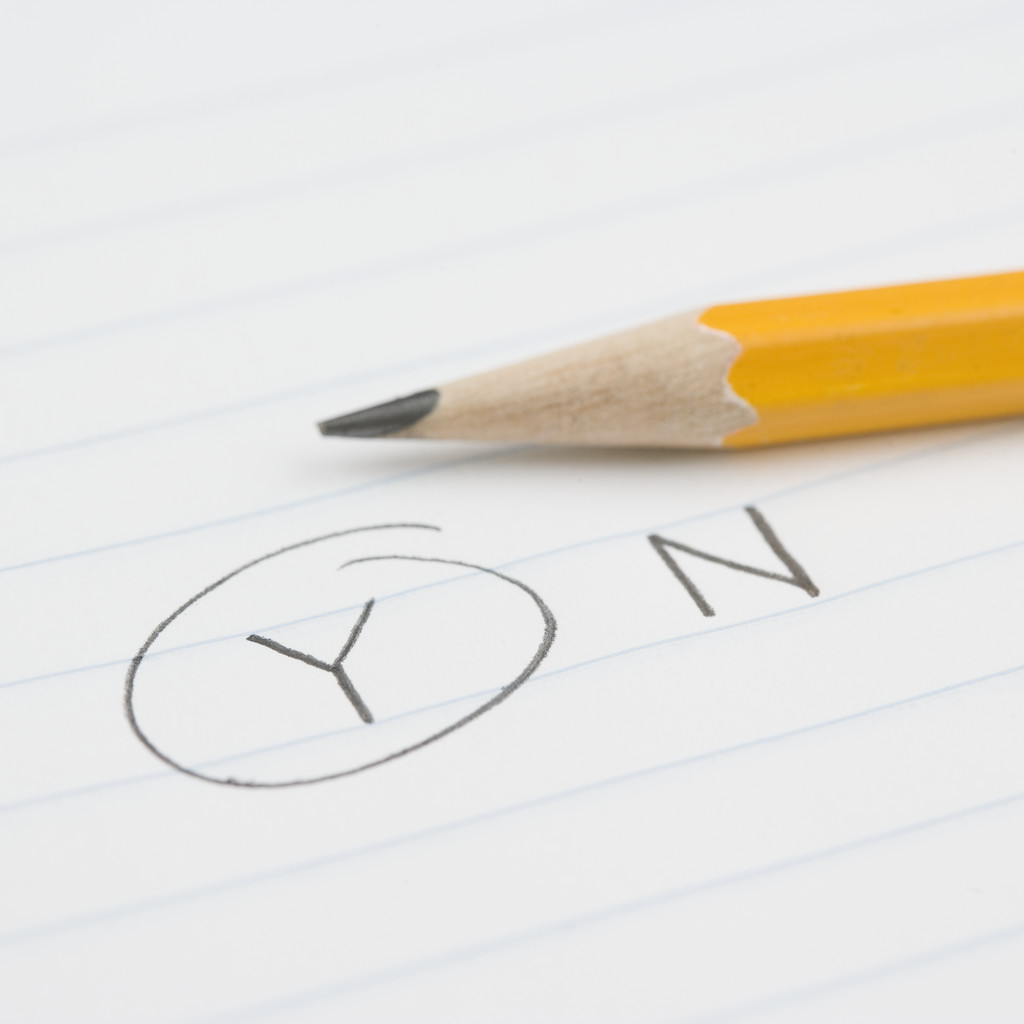 8
[Speaker Notes: This is the language passed by the NCPC board:
There are many components that must be met in this definition.

Let’s break this down:  

The first three items are about Program Conceptualization – the foundations and research upon which a practice is based

The last three in pink are related to Program Implementation and Quality Improvement.  We know from the NIRN research how very important implementation is in obtaining the outcomes desired for children and families.  

For EI based programs, activities, or activity components, LPs need documentation on file for:
The research 
Resource Guide can serve this purpose for those practices included  
If not included in the Resource Guide, LP needs documentation for the research on which the practice(s) is (are) based. 
Written guidelines may involve a variety of documentation at your LP.  In whatever form the guidelines take there should be enough detail so that if someone new took over the program they would have what they need to continue implementing the program as designed.  

A current, up to date logic model that covers all the components of the activity with sufficient detail is needed.  What does a strong logic model look like?  
The needs statement leads to the target audience which leads to the program implementation requirements which leads to the outputs and finally the outcomes.  If you see no correlation between your needs and your outcomes, it’s time to revise!
Each change you make programmatically to improve your activity should cause a revision in your logic model – keeping a logic model up to date is important!

Positive results can be seen in your annual report and the evaluation information you provide to your board.  If results aren’t positive, it’s time to revise the implementation or target audience, find new staff, or choose another program which may better meet changing community needs.

OPTIONAL:  may be rated Promising or Emerging by at least one source that rates evidence-based program


These are best practices for all programs – rather EB or EI]
Evidence
9
What is Evidence?
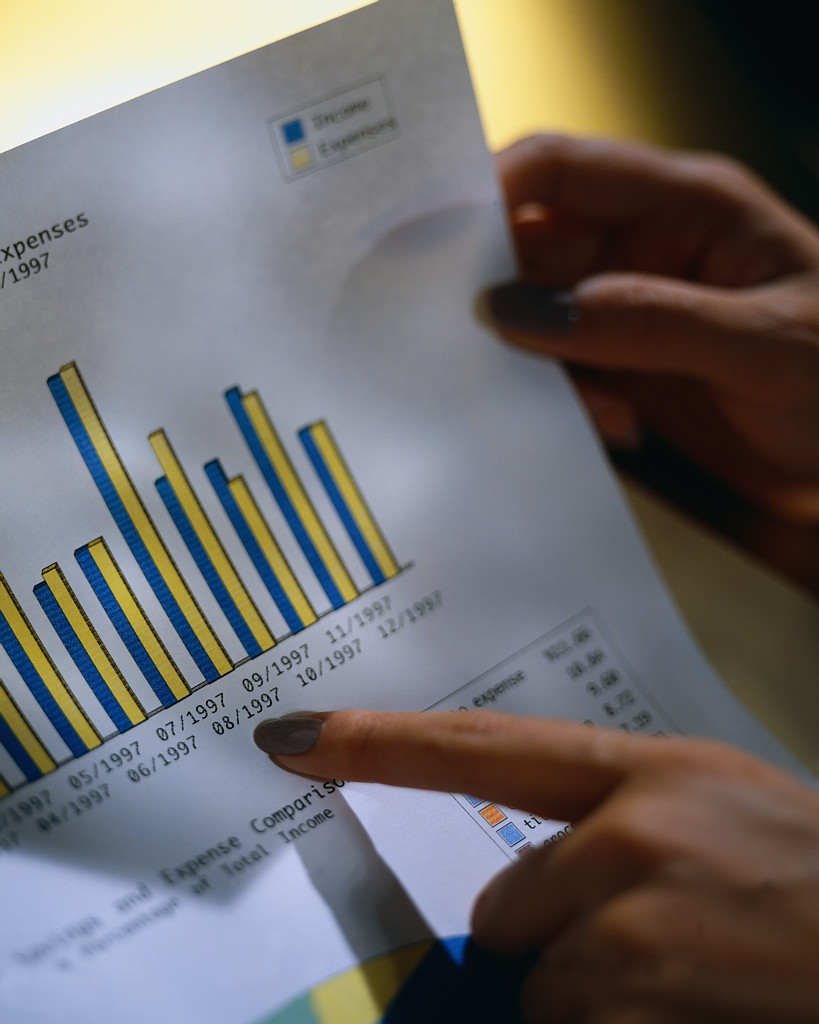 Findings from studies of participants on the 
benefits they experience from the program


Preferably studies that are 
published in peer reviewed journal       better methods
conducted by independent researchers
10
What Does the LP Need to Do?
Locate evidence supporting each component of an activity

Weigh the evidence

Learn from the evidence
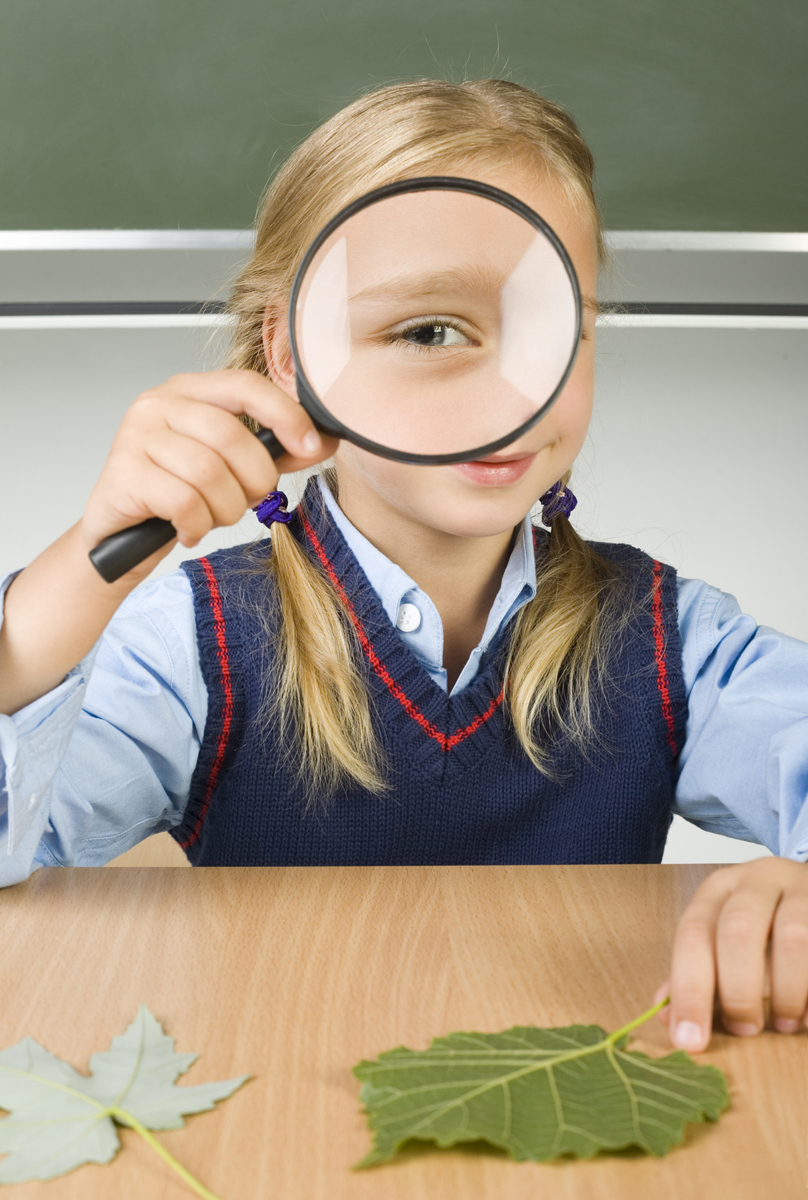 11
Where to Find Evidence?
Smart Start EB/EI Resource Guide


Academic search engines such as


Evidence Based rating agencies such as
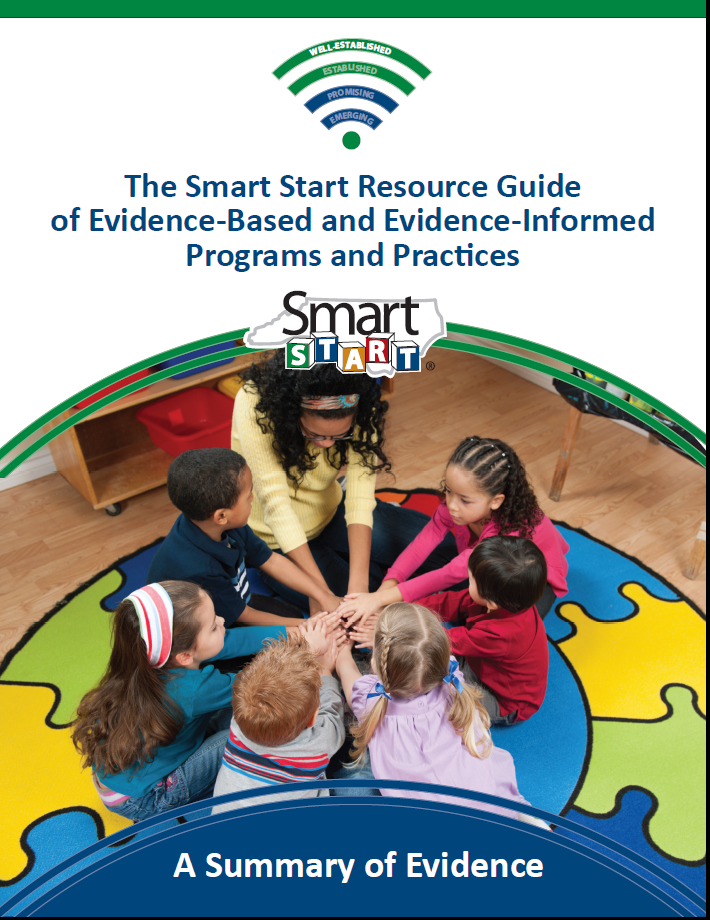 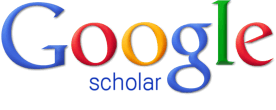 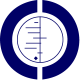 The Cochrane Collaboration
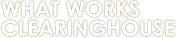 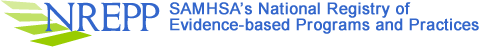 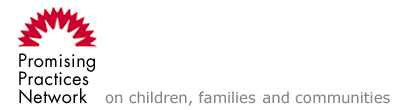 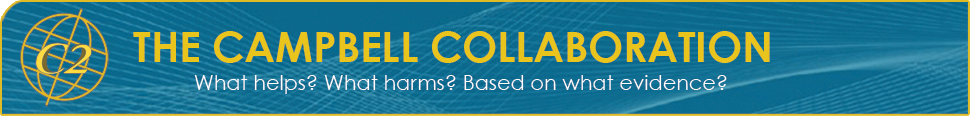 12
How to Weigh the Evidence?
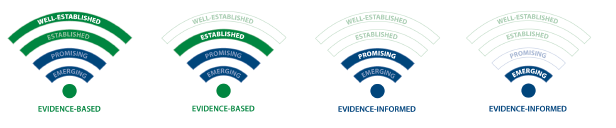 13
Smart Start Categories for EB/EI Activities
14
Smart Start Categories for EB/EI Activities
15
Smart Start Categories for EB/EI Activities
16
Smart Start Categories for EB/EI Activities
17
Which Level of Evidence?
18
Can I Use This Evidence?
Depends…


Does the intervention studied mirror
 	what you are doing?

Do the outcomes documented match the outcomes you are striving for?
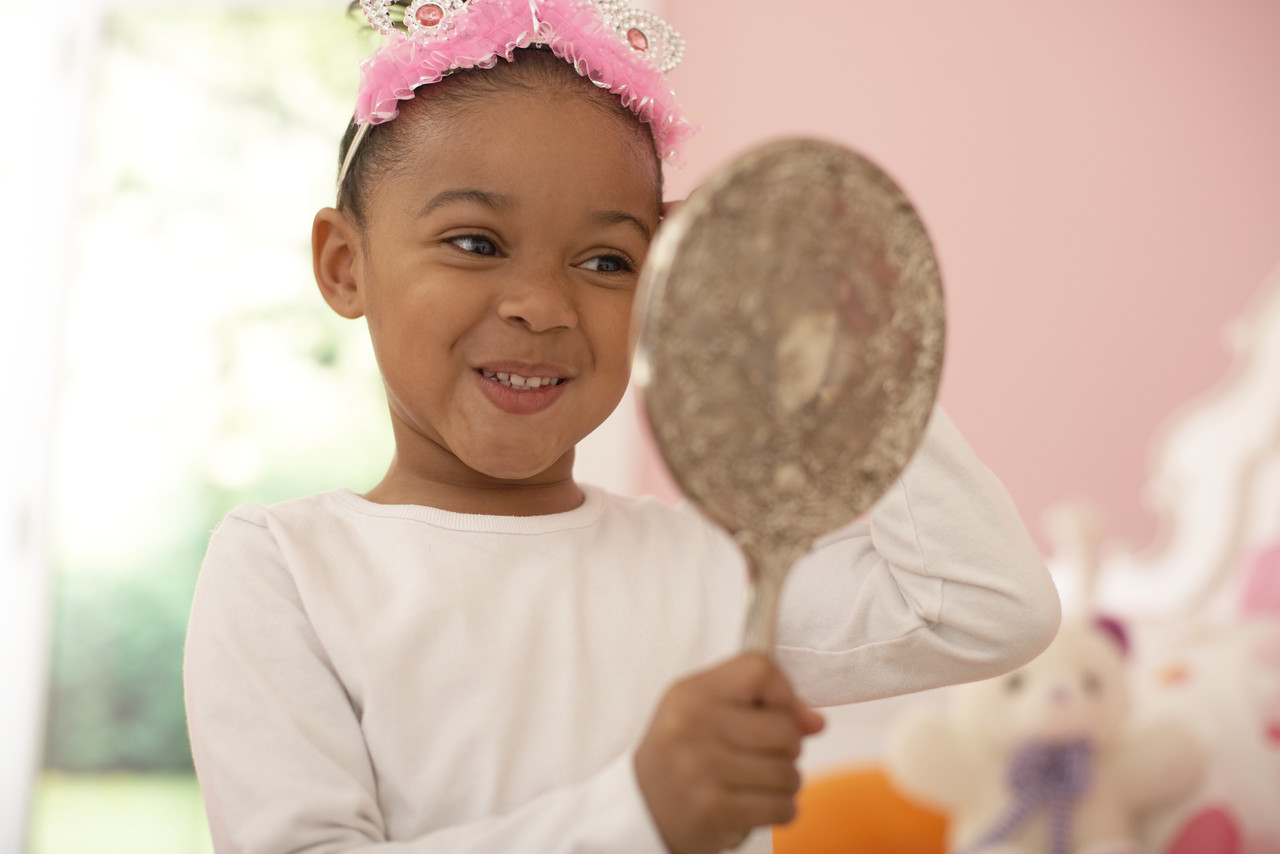 19
[Speaker Notes: Example – can only use PAT evidence for PAT, not for home visiting in general.  PAT has prescribed degrees of duration, curriculum, etc.  This combination achieved the results.]
Is This Enough Evidence?
Depends…

Do you have evidence for each 
 	major component or building block 
	of your activity?

What is considered to be a major component?
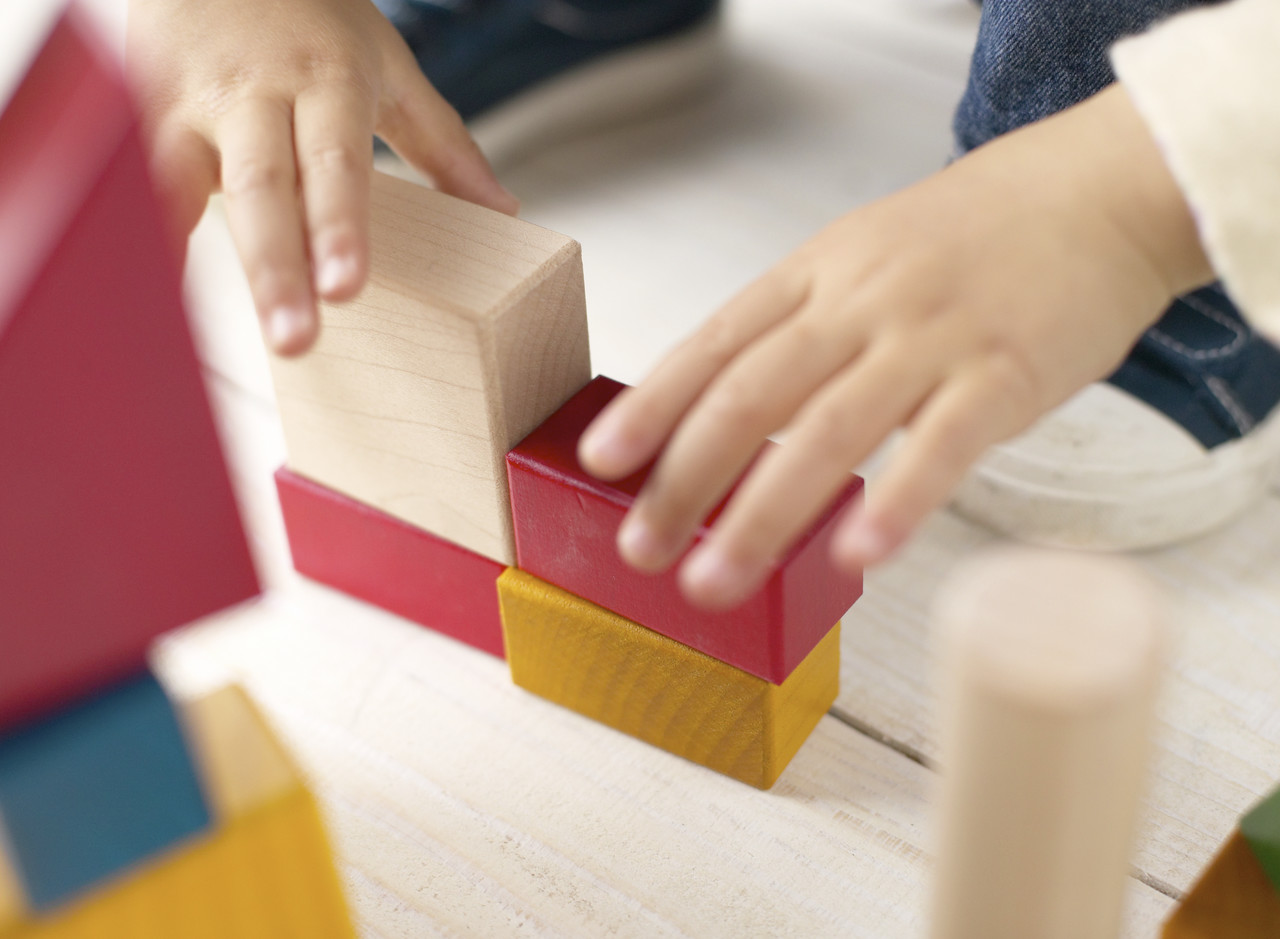 20
[Speaker Notes: Discuss program supports
Handle on case by case basis]
Evidence Lessons from the Field
LP’s responsibility to find the evidence

Utilize the Resource Guide as much as possible (updated last March)

Don’t assume that because it is in the guide that 
	it reflects or matches what you are doing
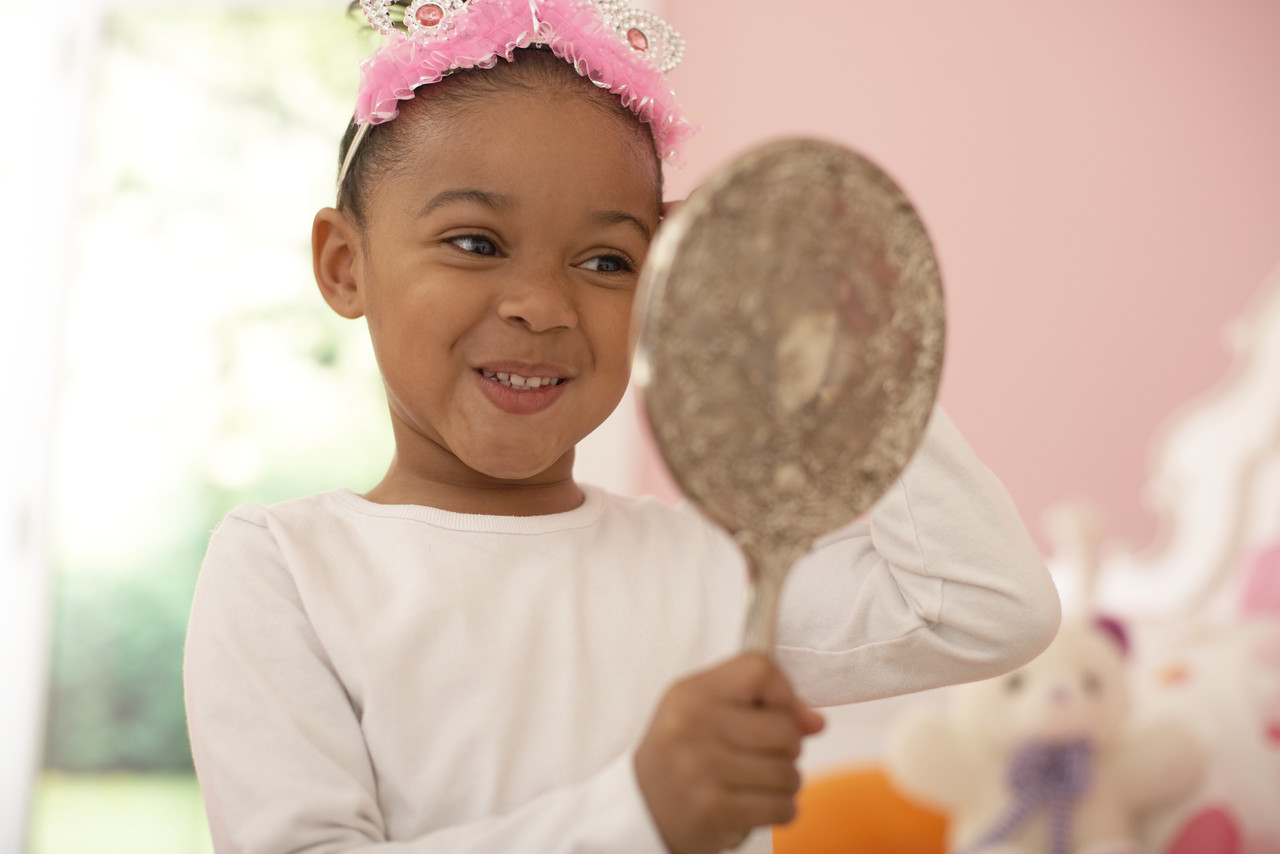 21
Evidence Lessons from the Field
Find and review the full study, start with the abstract and keep going
Need this to understand the exact intervention 
	studied and how it aligns with your activity

Along with curriculum and assessment tools need evidence for how they are used (implementation) 

Systems building emphasis for outreach
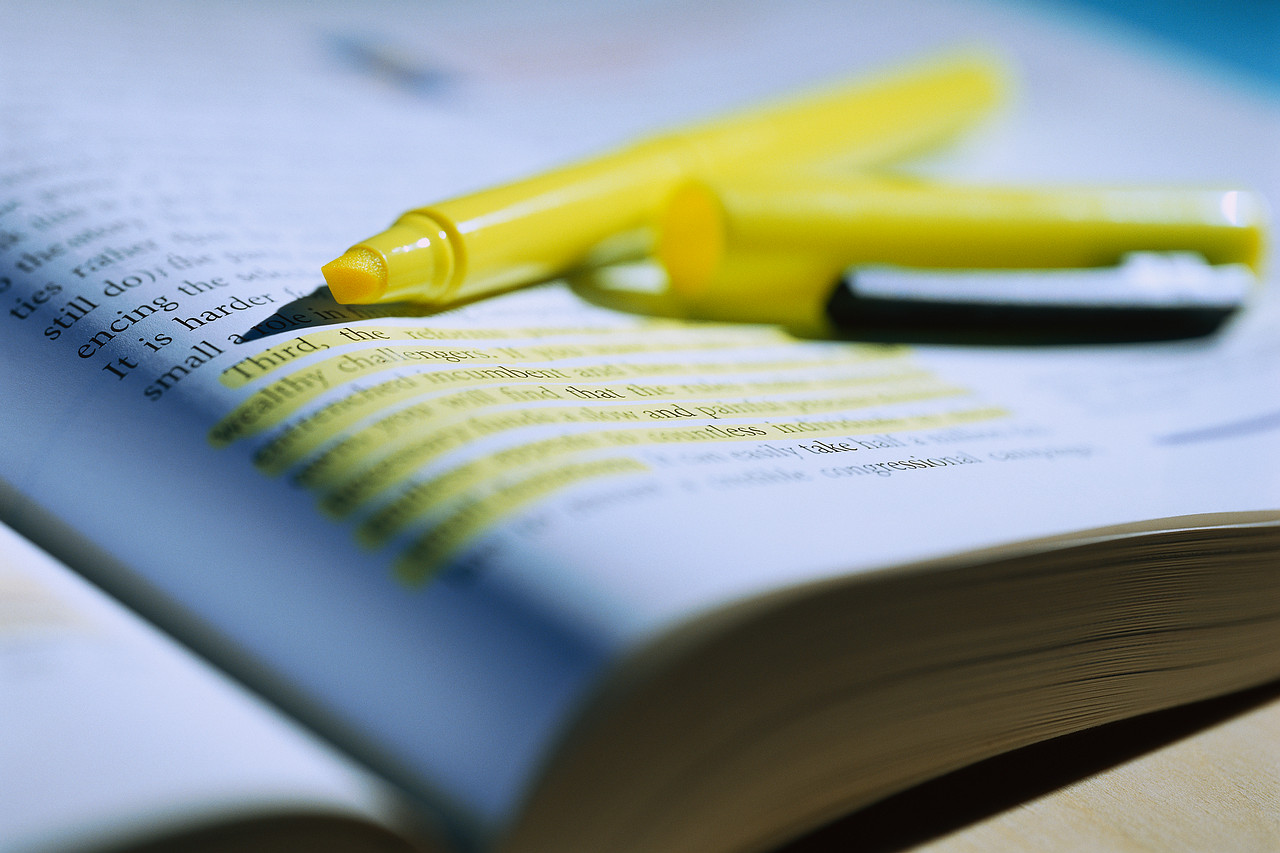 22
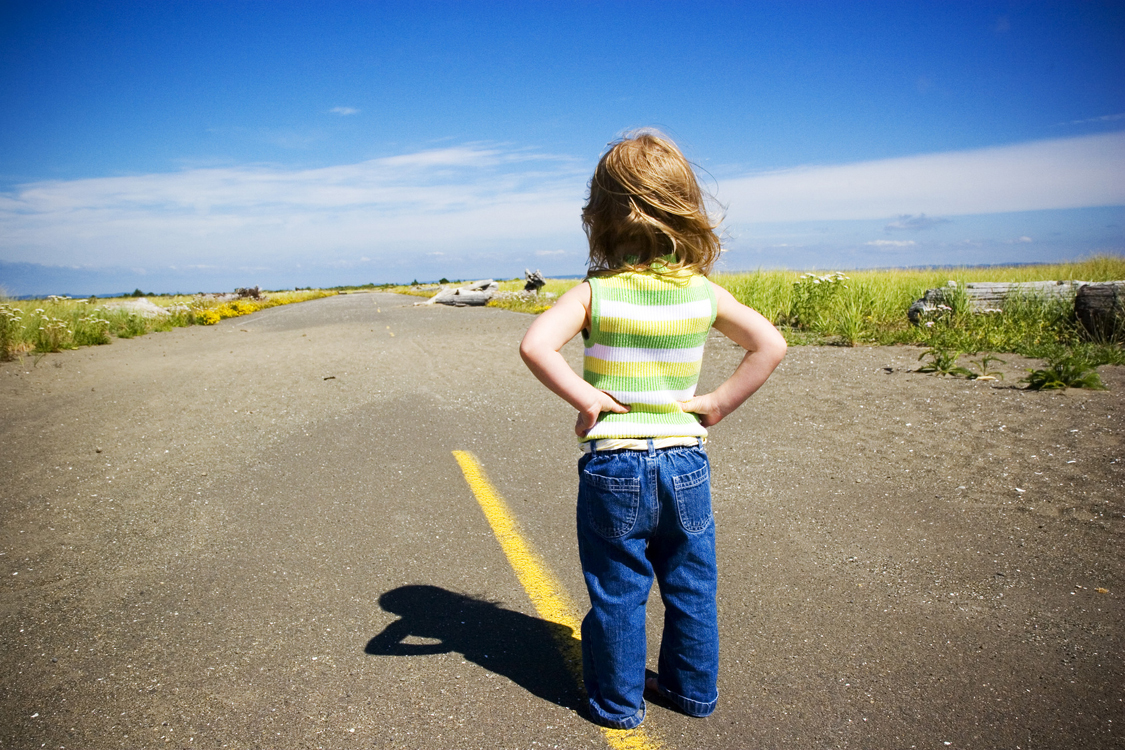 What’s on the Horizon?
Lending Library study due in June

NCPC is considering looking into evidence for
Early intervention
Play groups
Others that affect many partnerships

NCPC will look closer at program supports
23
Table Discussion on
Evidence
24
Logic Models
25
Why a Logic Model?
To implement performance & outcome based programs.

To guide programs towards greater outcome accountability
 
To provide a programmatic road map
26
[Speaker Notes: All programs are performance and outcome based. The process of having agencies develop and utilize a logic model guides programs towards greater outcome accountability. Outcome accountability is demonstrating that the expenditure of staff time, funding, and other resources result in tangible positive changes for children and families. 

The logic model should be the applicant’s ‘drawing board’ for planning services, linking those services to outcomes, and identifying tools that will measure whether the stated outcomes were achieved. You might hear this articulated as your Theory of Change – steps need to bring about a long-term goal.  

The logic model is intended to be a working document that is referenced and revised regularly by your agency. The information in your logic model should also align with what you have in your written guidelines and activity descriptions.]
Smart Start Requirements & Recommendations
Logic Models are required for Evidence-Informed Programs
Logic Model to be consistent with Contract Activity Description (CAD) & written guidelines
Best Practice for all programs
27
[Speaker Notes: As a reminder, legislation requires EB/EI and the Smart Start definition for EB/EI required STRONG logic models. We introduced logic models at our last webinar.  We know that logic models have these components….Needs Statement (Why), Target Population (Who), Program or Activity Elements (What), Outputs (How or How many), and Outcomes (So what? Short and Long-term). 
 
But what is a STRONG logic model?]
Smart Start EB/EI definition: Strong Logic Model
1. Descriptions of the need, target population,  program or activity elements, outputs and outcomes
2. Enough information for the audience to understand the program and its intended results
3. Logical/linear flow of information
4. All of the above
28
[Speaker Notes: A strong logic model would include which of the following?

The EB/EI definition includes a statement about practices having a strong logic model. Clearly a strong logic model at a minimum needs to have each of the components we listed.  It also needs to provide enough information for a general audience to have a pretty good understanding of exactly what you are doing, why you are doing it, and what you intend to achieve (or how you’ll know you’ve done it).  (ie. It is logical, it needs to make sense).  

Strong Smart Start logic model tends to have more implementation information than you might see in examples from outside of Smart Start as we want to ensure we identify things key to good implementation, such as staffing, community collaboration, reporting, etc… 
 
In addition to needing strong logic models for EB/EI documentation, logic models can be useful tools.  We are seeing in our QA review, that some LP’s are indeed using LP’s for planning and monitoring tools. When you are truly using your LM as a tool, then this is a sign that you have a strong logic model.
 
When used this way, the LM becomes a useful tool and in the process, you’ve developed a strong LM.]
Logic Model
Logic Model Considerations
29
[Speaker Notes: Based on the Quality Assurance Reviews that Kim, Cynthia and Ann have conducted so far, we’d like to share a few tips for you to consider as you are creating or  editing logic models.

Reference handout – don’t expect you to read this slide when projected

Staffing and Collaboration sections  are on the handout but not this slide– only top portion on slide due to space constraints

Discuss with last slide
Staffing – remember to mention trainings and/or certifications required
** some strategies, like home visiting, really need supervision for the home visitors. If this is funded by another funding stream, it would be helpful to provide this with notation

Community Collaboration – Please remember to describe whom you will need to work with while implementing this activity to achieve the best possible results for your target population.]
Needs Statement
Identifying the need allows you to target resources appropriately and effectively.

Things to consider:
Hot topics/issues in your community. 
Alignment with the direction of the agency (i.e. strategic plan)
County specific & other data sources
Dates & Sources
Consider duplication & supplantation
30
[Speaker Notes: We need to start by identifying the need. Why is this program needed? What is the issue in your specific community that your program plans to address? What current community need exists that you would like to affect? 
While what is happening somewhere else is interesting, it doesn’t make the case for implementing an activity in your community
It’s important to be aware of the existing or current strategic planning being completed in your partnership as it is the systematic way an organization agrees on priorities that are essential to the agency’s mission. The strategic planning process likely achieved consensus through inclusion of various stakeholders and by reviewing various agency and community data.  
It would make sense for your need statement to link with your LP’s priorities.
Your strategic planning community assessment may provide the level of detail you need or it is possible that you may need to drill a little deeper and do some targeted assessment of a community issue IDed by your board to get data that is specific enough to align with a targeted intervention/program.  You may need to conducted interviews, focus groups, or surveys, for example, to really identify the need and/or interest 
Can include relevant national data. If applicable, for more information include research citation as a footnote.
National data may help put  your need in perspective or help give it relevance; it does NOT  document a need for your specific community
Sometimes you are noting data in a national study with a long citation. You may want to include this in a footnote to avoid taking up prime space in the column and lengthening the logic model due to the column formatting
Include date and source for all data – this is REALLY helpful when you try to confirm and/or update your data
You should ensure you have considered and can identify service duplication and supplantation. – describing  a need that is clearly the function of another agency is confusing to a reader without additional information to explain why Smart Start would also fund similar strategies]
Target Population
Who will you target for services?

Be as specific as possible. It is rare for a program to target ALL children 0-5, families and child care teachers, for example.

The population you are targeting should be derived from the need statement.

List any selection criteria you may use
31
[Speaker Notes: Who is the anticipated target population? 
Sometimes the target population is all parents or all childcare providers (so a more universal approach), but usually you have a prioritization plan so please specify this
Sometimes you target a population based on identified risk factors or other data (i.e. – teen parents, lower rated child care providers, geographic location, etc). 
Please keep in mind that the target population should not be a surprise to the readers after they have read the need statement. They should be related!
This column is a great place to list the selection or priority criteria you are using when focusing your services within your community. For example, are you focusing on birth to 2 year olds? 1-3 star facilities?]
Program/Activity Elements
Be specific enough so your audience will understand what you are implementing

List the key program elements

Include grants/bonuses/incentives, 
if applicable.
32
[Speaker Notes: Would someone unfamiliar with the program understand what the program looks like (key implementation components)?  
 Be specific and provide enough detail for your various audiences – staff, board, funders, etc. Just listing the name of a program and saying that you will implement  it does not make the logic model a very helpful tool.
 Describe grants in the logic model (or bonuses, incentives – whatever you call them) – you may have more detail in the guidelines or grant agreements but they should be noted in the LM. 
Remember to compare the CAD language with this column in particular. The strategies noted in both documents should align]
Outputs
What is important to count? 
Include data like the number of
people you worked with or 
sessions offered. 
Dosage/frequency
Make sure data related to your target population is included in this column.
33
[Speaker Notes: What is important to count?
Think about what you will need to know to determine whether or not the program is successful and  confirm it is being implemented with model fidelity
Include the projected number of people you will serve, sessions you offer,  visits you will complete, etc. 
  Some LMs contain “number” without projected data. Confer with the activity staff  - this is important given other considerations like staffing levels and the budget!
What is the dosage? If specific caseload is expected, make sure the numbers correlate with staffing pattern or number of sessions offered.
Frequency of services – how often will the service be provided? Weekly for the fiscal year? Monthly for 6 months?
 
Outputs should tie back directly to your target population. Don’t forget to count the information you noted in the target population. If it’s important to target, it’s important to count so you can ensure that your service is reaching the intended audience.]
Outcomes
Research/Resource Guide
Tied to the needs statement
Changes or benefits that result 
from program implementation
Change in knowledge, skill, attitude, behavior
Measurable & Reasonable
Short-term and Long-term outcomes
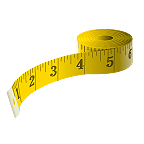 34
[Speaker Notes: As you know, there are several things to think about when developing outcomes. Some of these include the issues noted on this slide.

Research:   Please make sure the outcomes for your activity align with the outcomes found in the research. You want to focus your outcomes on the areas where there was evidence for positive results for the participants. This applies if you are using research summarized in the Guide or other research you have found on your own. (on the next slide we will talk a little bit about how you would find this in the Guide)

Linkage with LM content: Please make sure your outcomes align with the need statement, target population, and program elements. No surprises!

Change: Outcomes, in contrast to outputs, should focus on a change or improvement that occurs for the participants as a result of your program. Outcomes commonly measure changes in knowledge, skill, attitude or behavior. You may also see outcomes that focus on the change in a situation.

Measurable:  Make sure you include outcomes that can be measured! Include specific data that will help you determine whether or not your program is working as intended when implemented. Helpful to include data after your percentage change projections to convey the scope of your project. 80% - is that 8 of 10 OR 80 of 100?  Also include the date at which point you will measure the change!

Reasonable:   Given the resources and strategies you are implementing, make sure the outcome you are projecting is reasonable. 

Short-term outcomes – 2nd to last column:   Given the nature of Smart Start’s funding on an annual basis, when we talk about short-term outcomes we are talking about a one year cycle. What is the improvement or benefit that will occur within one fiscal year? We realize that sometimes the desired change takes more than one fiscal year so you will want to develop incremental success milestones if this is your particular situation. When appropriate, you can certainly work with the same facility, for example, in sequential years but you would have different expectations for them each FY. 

Long-term outcomes – LAST column:   While the literature will vary on how many years should be covered in “l-term” outcomes, we are usually talking about the impact over a period of time longer than one year. In Smart Start, we talk about longer term outcomes in the last column of the logic model. Usually we are looking at the impact on a community or system that might be expected to occur if the outcomes (or benefits to participants) are achieved over time. Smart Start activities often measure PBIS results in the last column.]
Table Discussion on
Logic Models
35
[Speaker Notes: To finish looking at the Handout on Issues to consider when you are creating or reviewing a logic model, there are 2 more sections to discuss briefly:
Staffing – remember to mention trainings and/or certifications required
** some strategies, like home visiting, really need supervision for the home visitors. If this is funded by another funding stream, it would be helpful to provide this with notation

Community Collaboration – Please remember to describe whom you will need to work with while implementing this activity to achieve the best possible results for your target population.
_____________________________________
Now… Let’s look at the handout that is an exercise for you to apply some of what we’ve discussed. 
This example summarizes a program that will provide consultation and coaching to increase the Environment Rating Scale (ERS) scores and thereby increase the star rating. We will make assumptions about this logic model – for example, that the ed points are high and that the data included in the logic model is correct! (we’ve had to simplify it in some cases for sake of a quick group exercise)
Need – 3 centers are only 1 star, program points are low, willing to be assessed this year by state 
Target pop – low star rated centers, not homes and those due for assessment will be targeted
Program Elements – this describes the types of meetings with center staff that will be conducted, including orientation and pre/post-ERS assessment as well as grants
Outputs – You will notice that the projected numbers are listed for the items to be counted such as centers, classrooms, teachers, children, plans, grants and QE sessions

Let’s now give you an opportunity to select what you think would be two outcomes to consider for both the short term (2nd to last column) and longer term (last column) – Tables to discuss handout and select 2 for each: s-term and l-term.]
Written Guidelines
36
Smart Start Requirements & Recommendations
2011 Legislation mandates the use of EB/EI practices for programs using SS funds

Written guidelines are required for Evidence-Informed programs or practices

Best practice for all Smart Start funded programs
37
[Speaker Notes: 30 seconds

As a reminder (similar to strong logic models), Smart Start legislation requires Smart Start funded activities are Evidence-Based or Evidence-Informed. 

Included in the Evidence-Informed definition are written guidelines. 

Written guidelines are best practice for all Smart Start funded programs, practices or strategies]
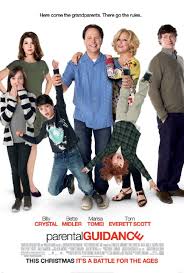 What are Guidelines?
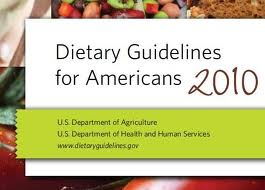 2013
201
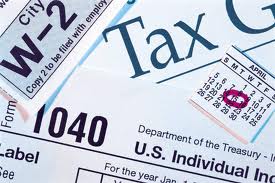 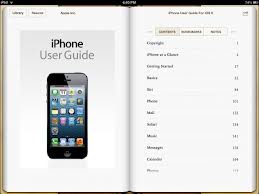 Assures strategy or activity is implemented consistently over time and consistently with providers
38
[Speaker Notes: 1 minute
What do we mean by written guidelines? Why are guidelines important? 
Throughout our daily lives, we see and use common, well-known guidelines everyday. Right?  Merriam-Webster dictionary defines guidelines as “a rule or instructions that shows or tells how something should be done”. 
Refresher:
Smart Start legislation requires all SS funded activities are to EB or EI
NC board adopted definition of EI activities, which includes written guidelines
Typically, purveyors or developers will have guidelines (also known as policies & procedures, etc.). For example, for state subsidy activities, you can refer to “DCDEE Subsidized Child Care Services Manual”, PAT’s “Quality Assurance Guidelines, or ROR’s etc.). Review them carefully to ensure that 
Also, it’s considered best practice for all activities to have written guidelines]
Purpose for Smart Start Written Guidelines?
39
[Speaker Notes: 30 seconds
The word “guide-lines”, dates back to the 1700s and literally means “a line or rope to help one over rough terrain”. (Etymology Dictionary).

Simply put, written guidelines are necessary to assure the strategy or activity is implemented consistently by different personnel and consistently over time. The effectiveness of your programs is contingent upon consistency.]
Key Elements of Guidelines- 5 Main Categories:
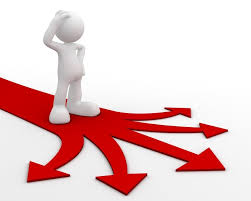 Staff / Service Provider’s Qualifications                               and Professional Development
Customer / Targeted population
Program Implementation
Program Management / Evaluation /                   Monitoring / Continuous Quality Improvement
Community Partnership / Collaboration
40
[Speaker Notes: 1 minute (Handout #1)

Precise format for your guidelines may vary between activities and LPs, all guidelines should contain the same basic information:

NCPC anticipate guidelines for each program, activity, or strategy will address each of these 5 main categories.]
Key Elements (cont.)
Example - Program Implementation:
Program goals and objectives
Specific types of services provided
Dosage: how many sessions;                                    how often meetings are held
Location of services
Legal/policy requirements
Grant criteria and disbursement information
Others
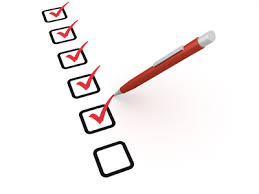 Source: Smart Net > Program & Evaluation>Evidence-Based & Evidence-Informed Information>Guidance
41
[Speaker Notes: 1 minute (Handout #2)
And each of the categories should have enough detail so that they are clear and precise in how the program is to be carried out or conducted by the provider at any time. We call them “key elements”. NCPC anticipates that each of the 5 main categories will have related key elements.

For example, let’s take a look at the “Program Implementation” category and apply it to our sample QE/QM CAD.

Very critical that all components are included when describing key elements in this category, especially if there are several like our sample CAD (8 different strategies). Most LPs will already have policies and procedures for most if not all of the 8 strategies. So think about how you will organize all of them so that the guidelines are comprehensive. Many of LPs we visited have documented grants P & Ps, but were missing the other pieces.

Some of these elements are universal or apply to nearly all programs (e.g., specific type of services provided). While others may be appropriate for certain programs (e.g., grant criteria, legal requirements).]
Written Guidelines – Lessons from the Field
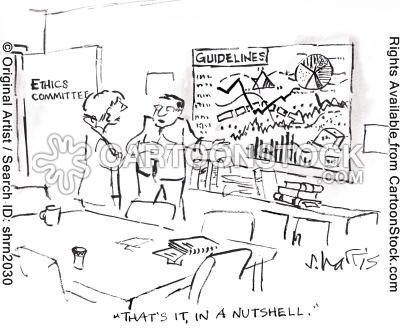 Do Your Written Guidelines - 
Include all key components?
Correlate content across other documentation                 (CAD, logic model, guidelines)?
Reflect latest changes and are updated regularly?           When? How? Who?
Used as a “tool” for CQI; user-friendly?
“That’s it in a nutshell!”
42
[Speaker Notes: 1 minute
During our Quality Assurance Review visits this year, Ann and I noted some common trends and we thought it would be helpful to share some of these “tips” with you as you review/develop your guidelines.

Note: Example of  LP’s “Aha” moment regarding effective utilization of guidelines and user-friendly]
LPs Approach to Writingand Using Guidelines?
Comprehensive Guidelines






Nia Trammel, Martin-Pitt’s Program Evaluator
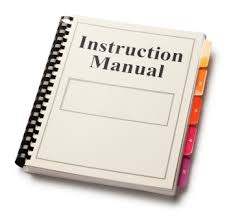 Martin-Pitt
43
[Speaker Notes: 5  Minutes
Throughout this process, we’ve learned so many valuable lessons from our local partnerships. We thought you would like to hear directly from your peers. So we’ve invited 2 LPs who have completed the QA Review this year to share their approach/process for reviewing/developing guidelines and using them as a tool  for continuous quality improvement. 

Nia Trammel is the Program Evaluator for Martin-Pitt Partnership for Children:
 What approach has your partnership decided to use in developing written guidelines for EI activities? Comprehensive? checklist? Both? Other?
Please explain why you decided on this approach.
Who partnered with you to write your guidelines ( e.g., ED, service providers, board members, evaluators, etc.)?
How do you use written guidelines in conjunction with other documentation such as logic model, CAD, etc.? In other words, how have you systematized written guidelines?
How do you regularly review/update the guidelines to ensure continuous quality improvement
Unexpected benefits? Any particular challenges? Lessons learned? 

Thank you Nia]
LPs Approach – cont.
Written Guidelines Checklist








Lee Henderson, Mecklenburg’s Sr. Program Manager
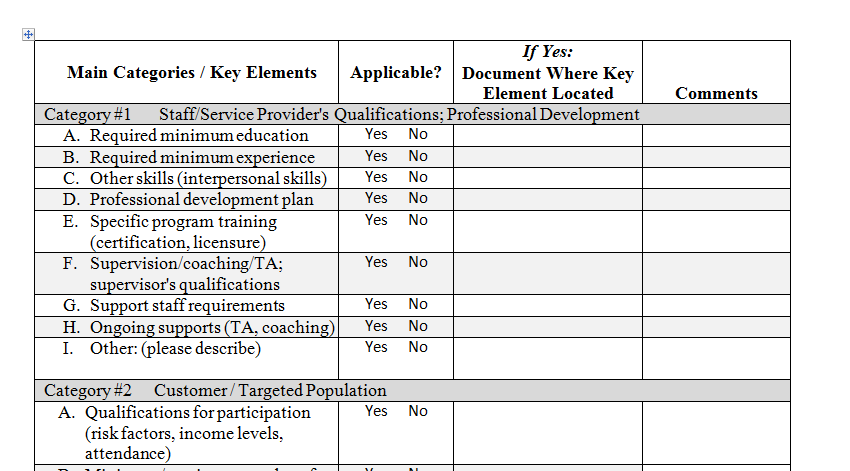 44
[Speaker Notes: 5  minutes
Next we’ll hear from Lee Henderson, Sr. Program Manager at Mecklenburg Partnership for Children.

Welcome Lee:
 What approach has your partnership decided to use in developing written guidelines for EI activities? Comprehensive? checklist? Both? Other?
Please explain why you decided on this approach.
Who partnered with you to write your guidelines ( e.g., ED, service providers, board members, evaluators, etc.)?
How do you use written guidelines in conjunction with other documentation such as logic model, CAD, etc.? In other words, how have you systematized written guidelines?
How do you regularly review/update the guidelines to ensure continuous quality improvement
Unexpected benefits? Any particular challenges? Lessons learned? 

Thank you Lee










Thank you Nia and Lee for sharing . 

Summary: These are 2 examples of many, many different approaches.]
Written GuidelinesTable Exercise
Discuss pros / cons for each approach

Share LP approach  to                             review/write guidelines

Share how you use guidelines for CQI
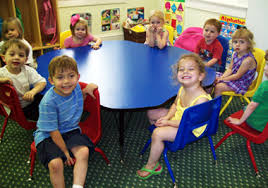 45
[Speaker Notes: 5-10 minutes

Now that you’ve heard of 2 different approaches, we’d like you to take the next 5 minutes to discuss within your group/table:
Pros and cons for each approach
Share your partnership’s approach to how you reviewed/developed guidelines
 How you utilize your guidelines for continuous quality improvement

We’ll ask each table to share with the larger group]
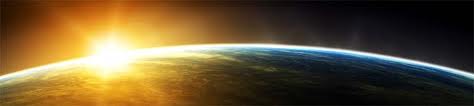 What’s on the Horizon?
Consider NCPC resources to network with peers, share common guidelines, and brainstorm options for challenges:
On-Line Learning Community
Fabrik’s Data Dashboards > Statewide Activities
Fabrik’s Virtual Learning > Professional Development
46
[Speaker Notes: 1 minute

Throughout the process, we’ve heard from many of you the importance of networking with your peers. Here are ways you may want to consider continuing the dialog amongst yourselves.]
Wrap Up
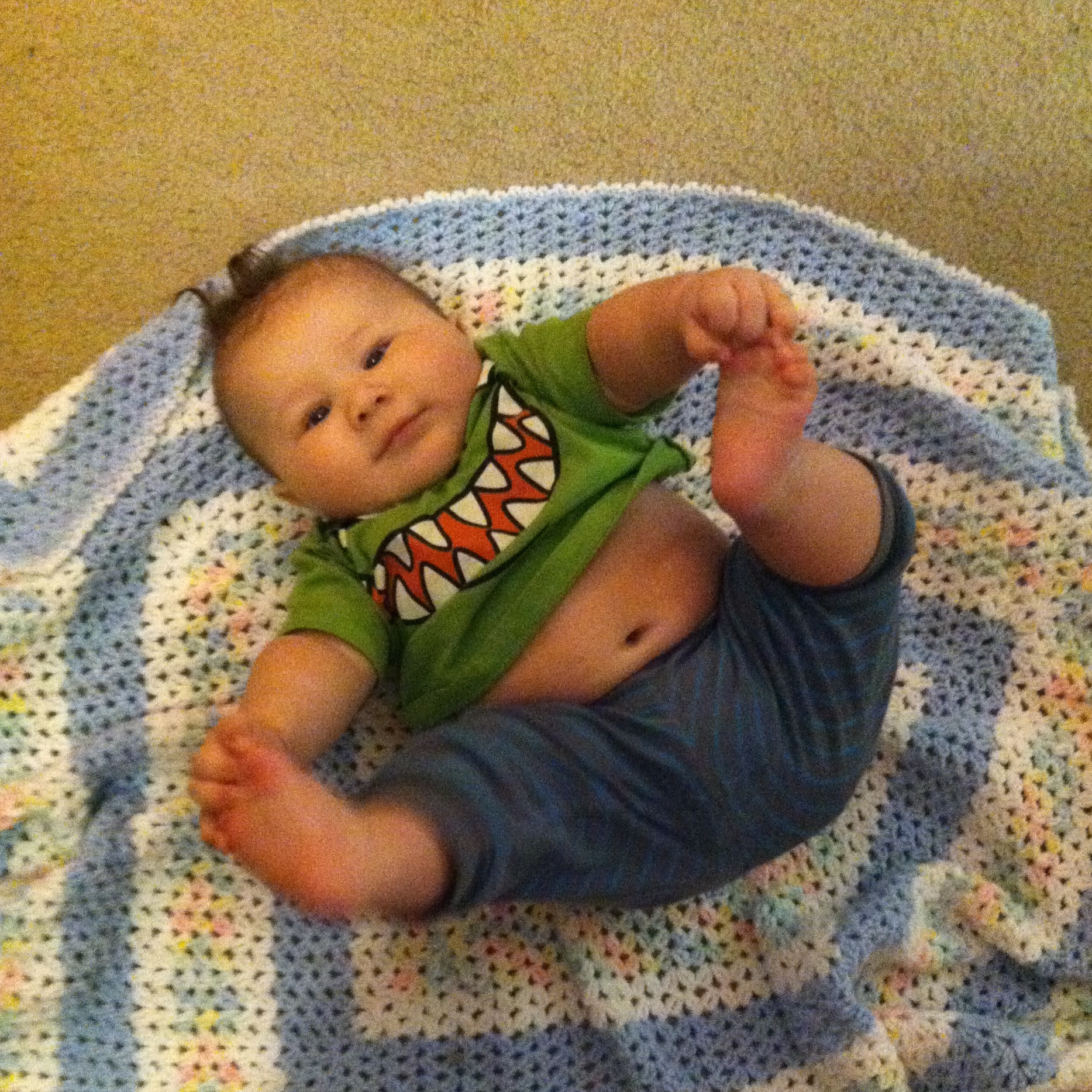 Reminder – Session Objectives:

To develop good documentation for EB/EI

Evidence, logic model, and guidelines are interconnected

Evidence, logic models, and guidelines are “living” documents and key tools for CQI

Tell us:
What else do you need to continue the learning?
What format would you like?
47
NCPC Contacts
Quality Assurance Specialists:
Ann Spence, West /Mid East, 919-821-9556, aspence@ncsmartstart.org
Cynthia Turner, Mid West /East, 919-821-9565, cturner@ncsmartstart.org 

Regional Specialists:
Gale Wilson, West/Mid West, 919-821-9563, gwilson@ncsmartstart.org 
Lois Slade, Mid East/East, 919-821-9577, lslade@ncsmartstart.org 

Program Officers:
Christina DiSalvo, Early Care/Educ. 919-821-9575, cdisalvo@ncsmartstart.org
Angelica Oberleithner, Health/Family, 919-821-9508; aoberleithner@ncsmartstart.org

Director of Quality Assurance & Evaluation:
Kimberly McCombs-Thornton, 919-821-9570, kmccombs-thornton@ncsmartstart.org
48